33-3
These materials are by the Kongki Ka Project and are made available to you under the terms of the Creative Commons Attribution ShareAlike license 4.0.
You have permission to share and redistribute these materials in any format and to make reasonable revisions and adaptations of this translation, provided that:
You include the above licence and source information.
If you redistribute these materials or create derivatives, you must distribute your contributions under the same license as the original.
 
The Holy Bible, Berean Standard Bible, BSB is produced in cooperation with Bible Hub, Discovery Bible, OpenBible.com, and the Berean Bible Translation Committee. This text of God's Word has been dedicated to the public domain.
 
Tibetan text is from the Central Tibetan Bible translation by Central Asia Publishing. Used by permission
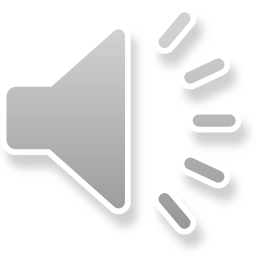 [Speaker Notes: Checked Kham
33 Jesus’ early ministry
1. John the Baptist tells about Jesus - John 1:19-42; John’s last witness - John 3:22-36;
and John in Prison - Luke 3:19-20 (Left Top)
2. Philip and Nathanael - John 1:43-51 (Center Top)
3. Wedding at Cana - John 2:1-12 (Right Top)
4. Nicodemus - John 3:1-21 (Right Bottom)
5. Woman at the Well - John 4:1-42 (Center Bottom)
6. Nobleman’s Son - John 4:46-54 (Left Bottom)
7. Sick man at Pool - John 5:1-47 (Left Center)
8. Jesus in Nazareth - Luke 4:16-30 (Right Center)]
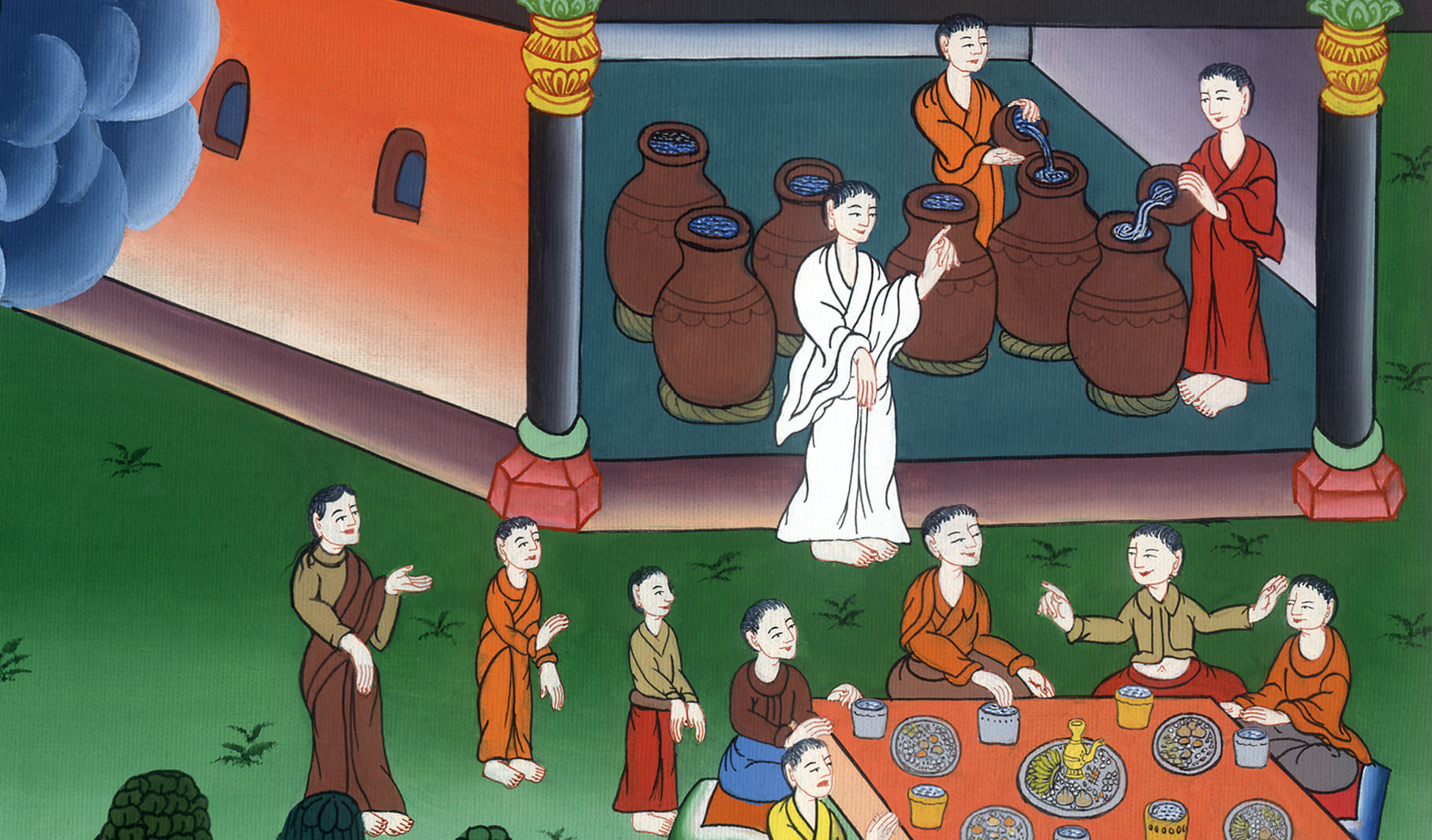 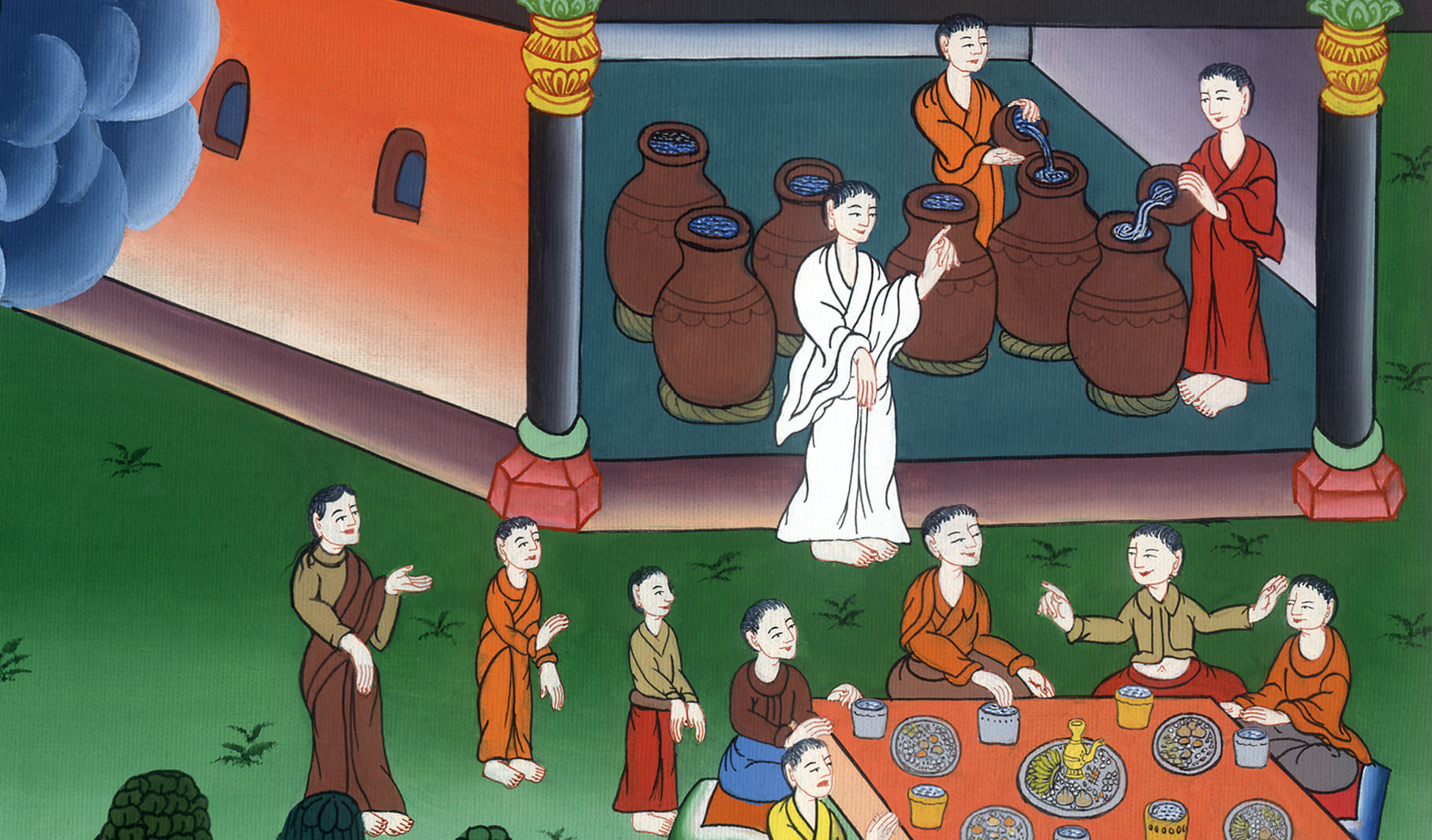 ཡོ་ཧ་ནན 2
ཀ་ནཱ་གྲོང་སྡེའི་གཉེན༌སྟོན།
3. Wedding at Cana - John 2:1-12 (Right Top)
ཡོ་ཧ་ནན། 2
ཀ་ནཱ་གྲོང་སྡེའི་གཉེན༌སྟོན།
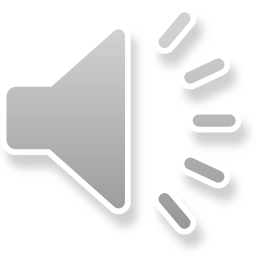 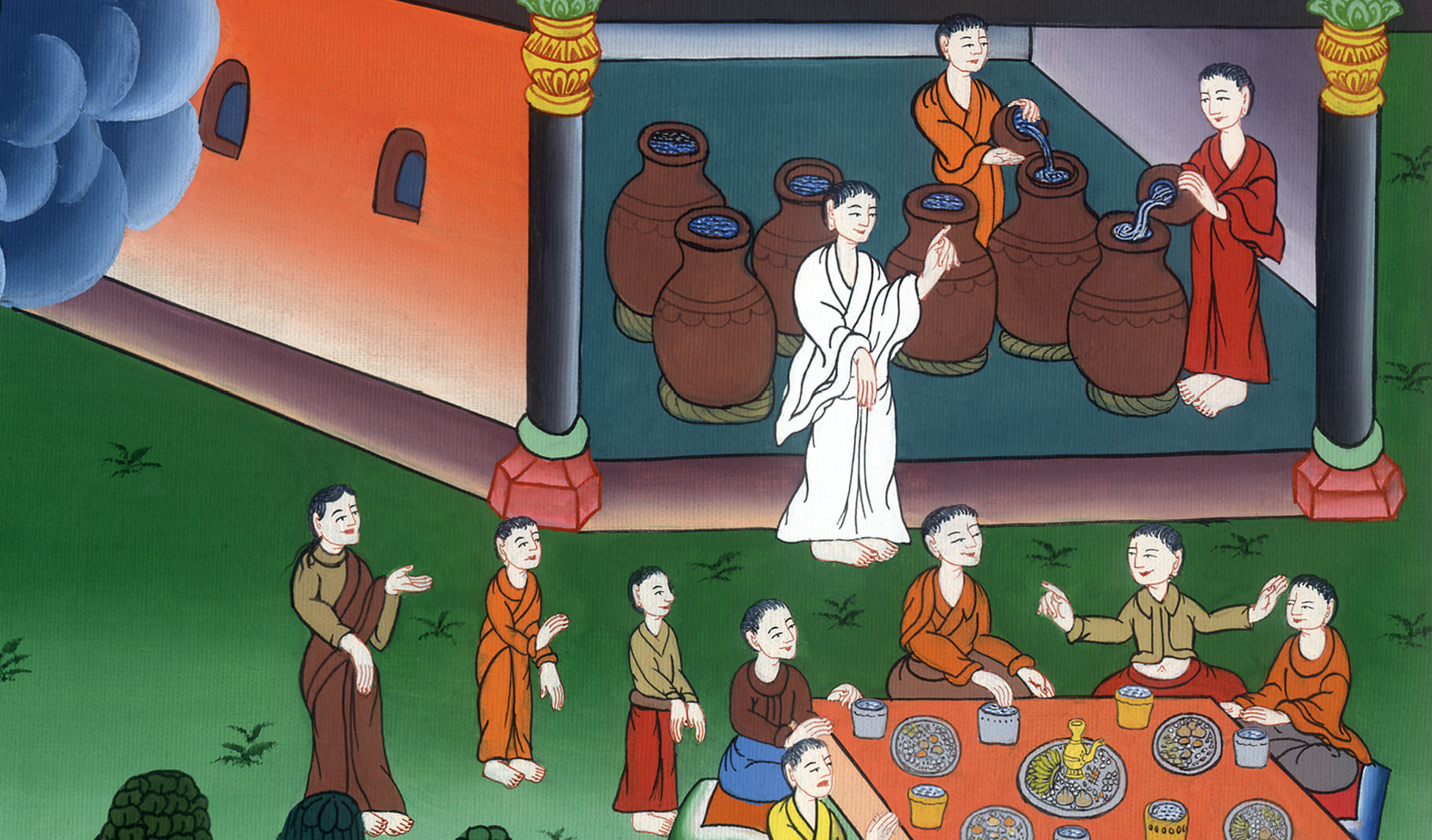 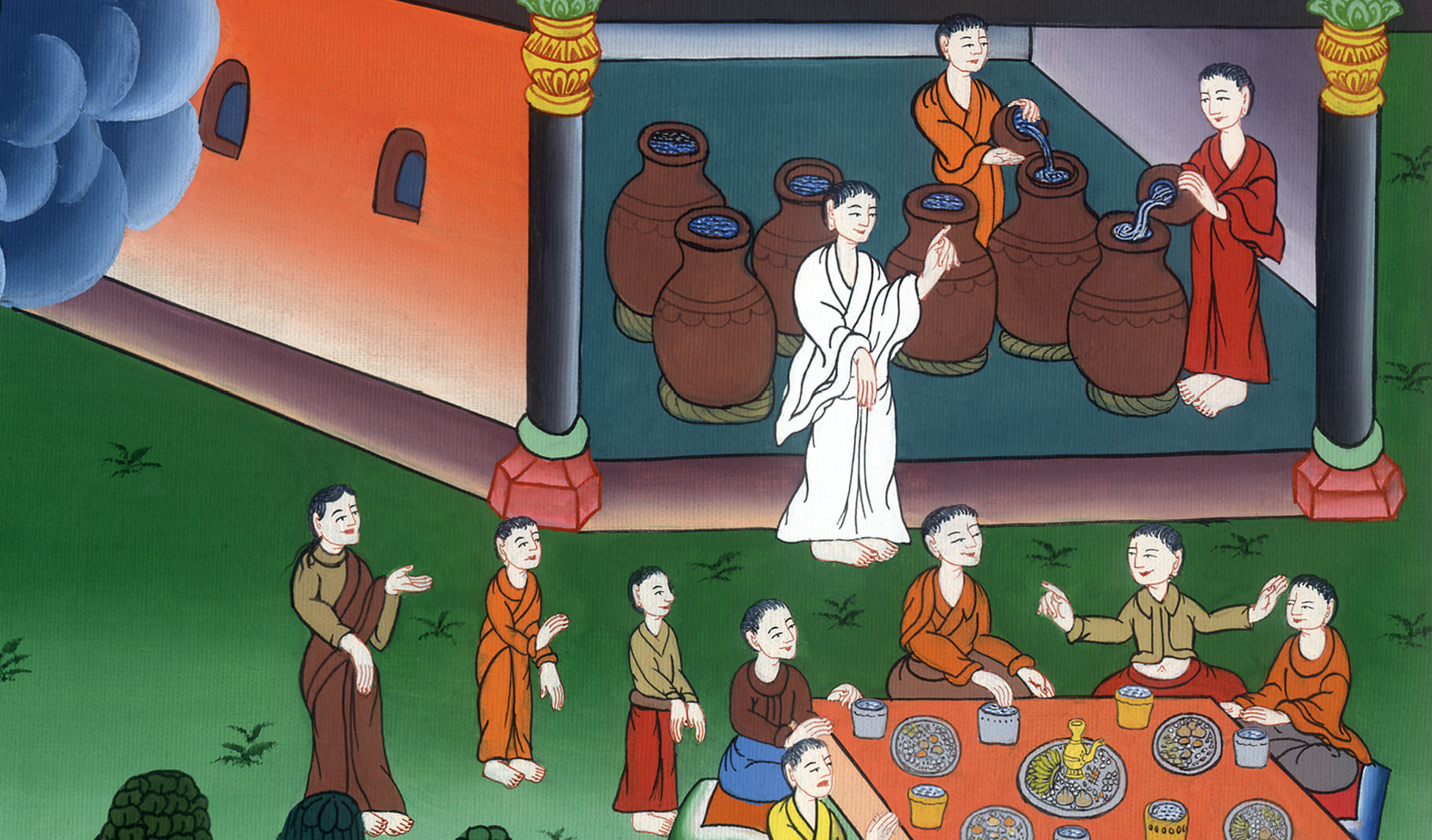 ཡོ་ཧ་ནན 2
ཀ་ནཱ་གྲོང་སྡེའི་གཉེན༌སྟོན།
This work is licensed under a Creative Commons Attribution-ShareAlike 4.0 International License
1On the third day a wedding took place at Cana in Galilee. Jesus’ mother was there, 2and Jesus and His disciples had also been invited to the wedding.
1དེ་ནས་ཉི་མ་གསུམ་པ་ལ་ག་ལིལ་ཡུལ་གྱི་ཀ་ནཱ་ཟེར་བའི་གྲོང་ཁྱེར་ལ་བག་སྟོན་ཅིག་ཡོད་དེ། ཡེ་ཤུའི་ཡུམ་དེ་རུ་ཡོད་པ་ཡིན། 2ཡེ་ཤུ་དང་ཁོང་གི་ཉེ་གནས་རྣམས་ཀྱང་བག་སྟོན་དུ་མགྲོན་ལ་བོས།
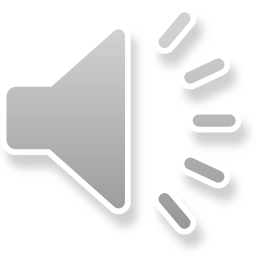 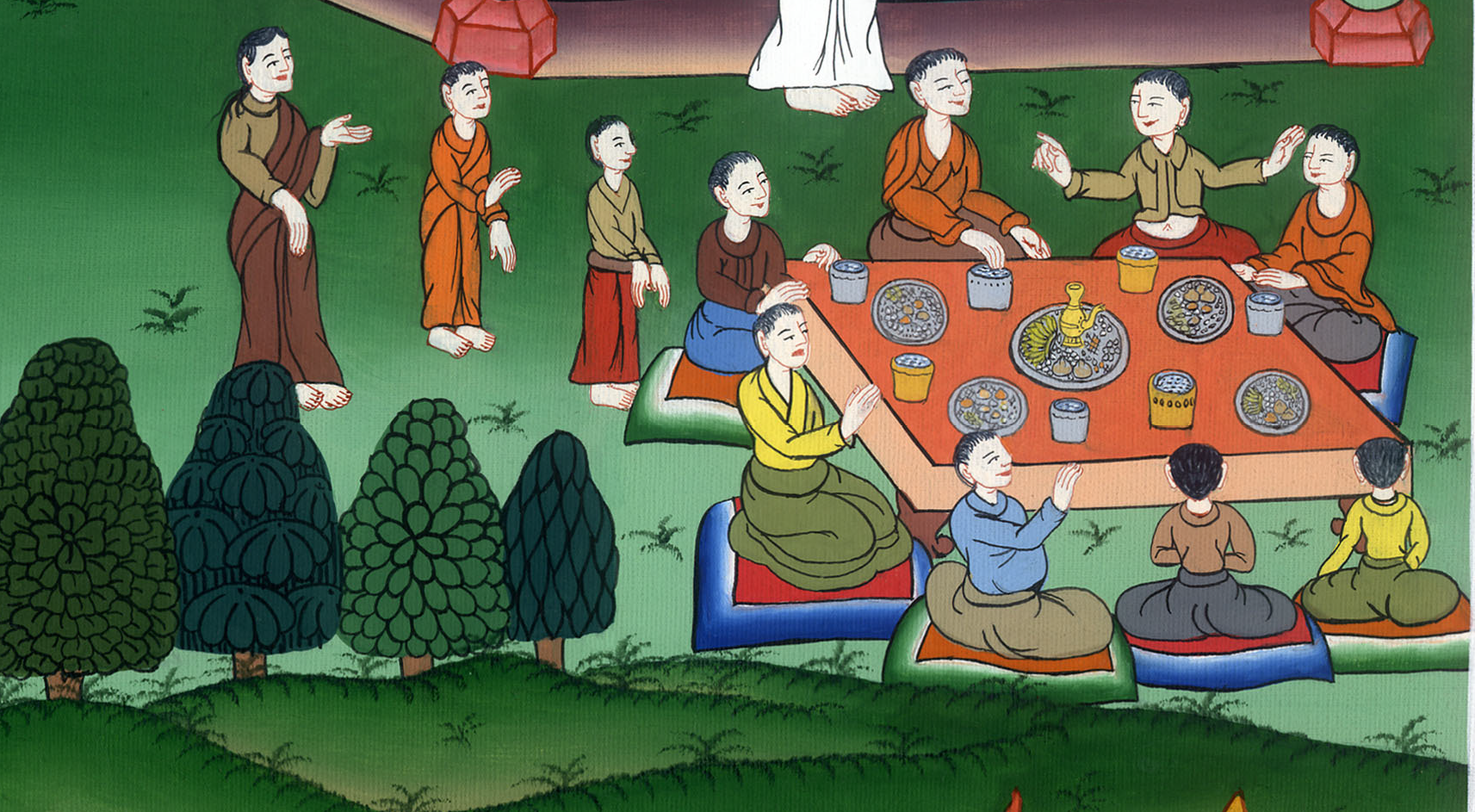 ཡོ་ཧ་ནན 2:1,2
3When the wine ran out, Jesus’ mother said to Him, “They have no more wine.”
4“Woman, why does this concern us?” Jesus replied. “My hour has not yet come.”
3རྒུན་ཆང་རྫོགས་སྐབས། ཡེ་ཤུའི་ཡུམ་གྱིས་ཁོང་ལ་“ཁོ་ཚོར་རྒུན་ཆང་མེད་”ཅེས་གསུངས། 4ཡེ་ཤུས་ཁོང་ལ་“ཨ་མ་ལགས། ཁྱེད་ཀྱིས་ཅིའི་ཕྱིར་ང་རང་དོན་དེ་དང་འབྲེལ་བ་ཡོད་པར་བྱ་འདོད་དམ། ངའི་དུས་ཚོད་ད་དུང་མ་སླེབས་”ཞེས་གསུངས།
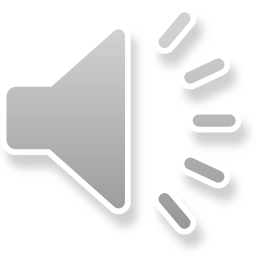 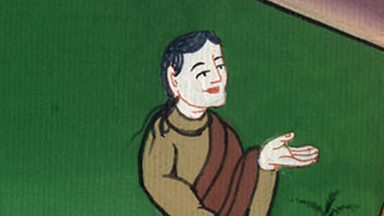 ཡོ་ཧ་ནན 2:3,4
5His mother said to the servants, “Do whatever He tells you.”
5ཁོང་གི་ཡུམ་གྱིས་དེར་ཡོད་པའི་གཡོག་པོ་རྣམས་ལ་“ཁོང་གིས་ཁྱེད་ཚོ་ལ་གང་གསུང་པ་བཞིན་དུ་བྱོས་ཤིག་”ཅེས་བཤད།
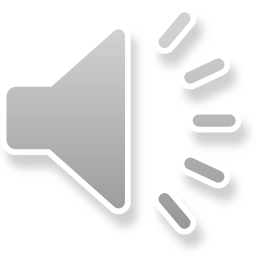 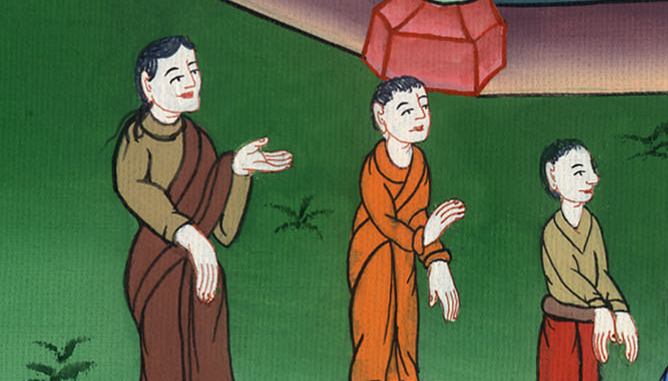 ཡོ་ཧ་ནན 2:5
6Now six stone water jars had been set there for the Jewish rites of purification. Each could hold from twenty to thirty gallons. (78 to 118 litres)
6ད་ཡ་ཧུ་དཱ་པ་རྣམས་ཀྱི་གཙང་བར་བྱེད་པའི་ཆོས་ཁྲིམས་བཞིན་དུ་རྡོའི་ཆུ་བན་རེ་རེ་ལ་ཧ་ལམ་ཧྲེང་བརྒྱ་གཤོང་བ་དྲུག་དེར་བཞག་ཡོད་པ་ཡིན།
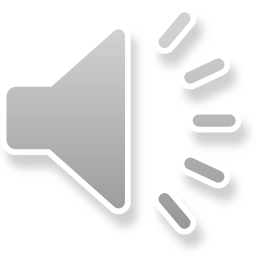 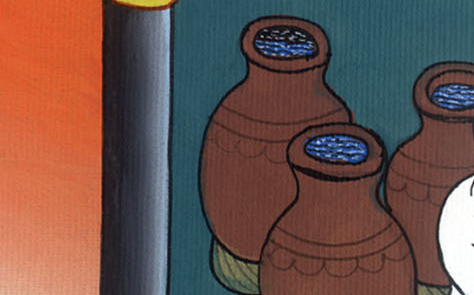 ཡོ་ཧ་ནན 2:6
7“Now draw some out,” He said, “and take it to the master of the banquet.”
They did so,
7ཡེ་ཤུས་གཡོག་པོ་ཚོར་“བན་འདི་ཚོ་ཆུ་ཡིས་རྒྱོངས་”ཞེས་བཀའ་གནང་བས་ཁོ་ཚོས་བན་ཡོངས་སུ་ཁེངས་པར་ཆུས་བཀང༌།
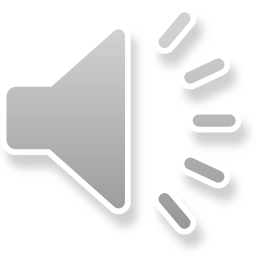 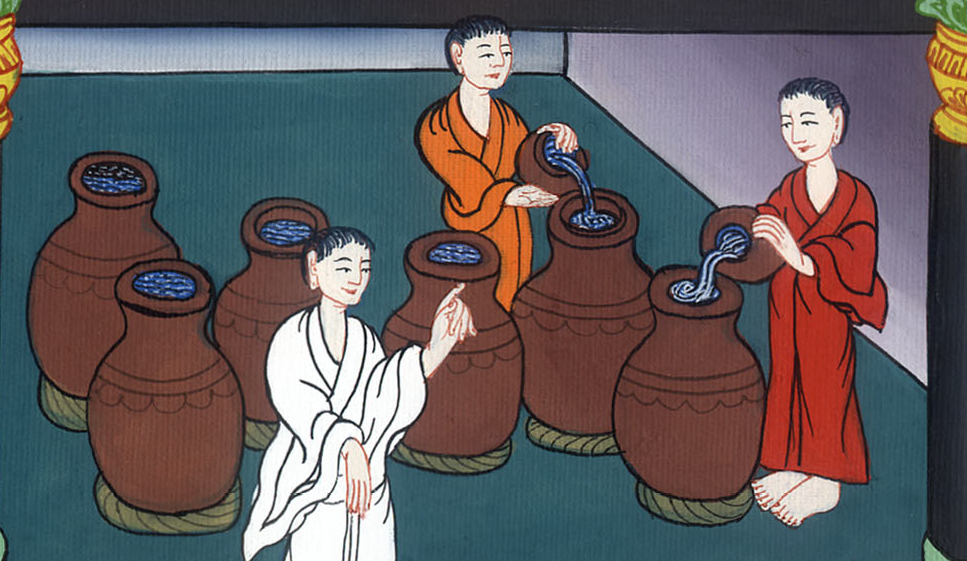 ཡོ་ཧ་ནན 2:7
8Then he told them, “Now dip some out. Take it to the person in charge of the dinner.”
They did what he said.
8ཁོང་གིས་“ད་བཅུས་ནས་གསོལ་དཔོན་ལ་སྐྱོལ་དང་”ཞེས་གསུངས་པ་དང་གཡོག་པོས་དེ་ལྟར་བྱས།
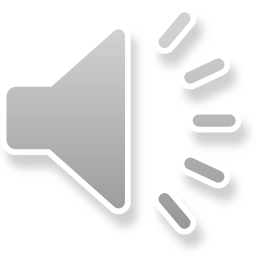 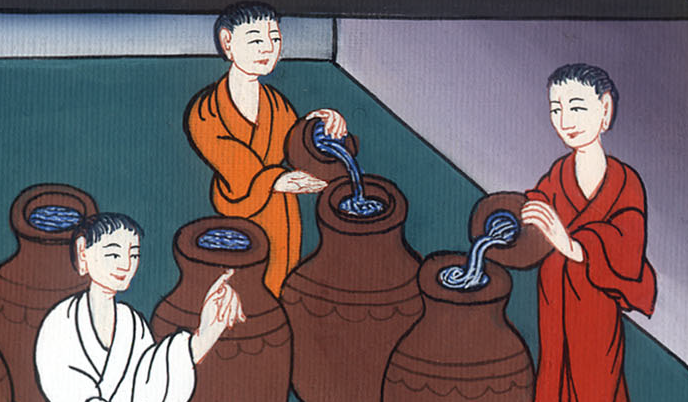 ཡོ་ཧ་ནན 2:8
9and the master of the banquet tasted the water that had been turned into wine. He did not know where it was from, but the servants who had drawn the water knew. Then he called the bridegroom aside
9གསོལ་དཔོན་དེས་ཆུ་རྒུན་ཆང་དུ་གྱུར་བའི་བྲོ་བ་མྱངས་ནས། དེ་ག་ནས་བྱུང་མིན་མ་ཤེས་ཀྱང༌། གཡོག་པོ་ཆུ་འཆུ་མཁན་གྱིས་ཤེས། གསོལ་དཔོན་གྱིས་མག་པ་བོས་ཏེ་
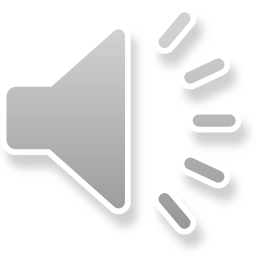 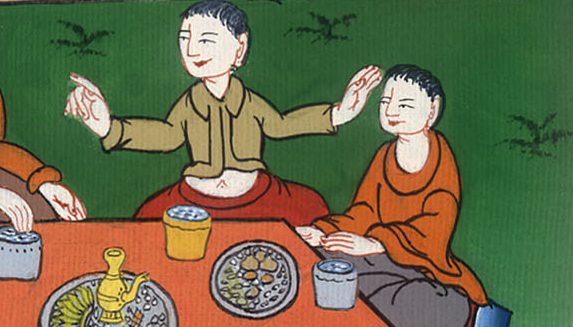 ཡོ་ཧ་ནན 2:9
10and said, “Everyone serves the fine wine first, and then the cheap wine after the guests are drunk. But you have saved the fine wine until now!”
10“མི་གཞན་དག་ཚང་མས་སྔོན་ལ་རྒུན་ཆང་སྤུས་ལེགས་སྟེར་ནས་མགྲོན་པོ་རྣམས་ཀྱིས་མང་པོ་བཏུངས་པའི་རྗེས་སུ་རྒུན་ཆང་ཞན་པ་ཞིག་སྟེར། འོན་ཀྱང་ཁྱེད་ཀྱིས་རྒུན་ཆང་ལེགས་པོ་ད་ལྟ་བར་ཉར་ཚགས་བྱས་”ཞེས་བཤད།
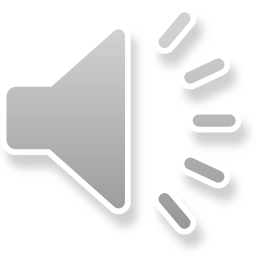 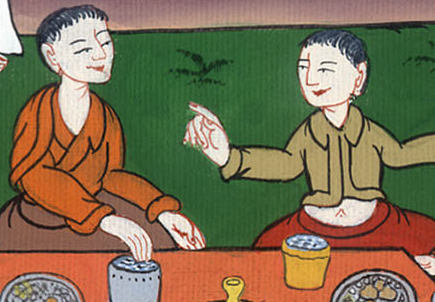 ཡོ་ཧ་ནན 2:10
11Jesus performed this, the first of His signs, at Cana in Galilee. He thus revealed His glory, and His disciples believed in Him.
11དེ་ལྟར་ཡེ་ཤུས་ག་ལིལ་ཡུལ་གྱི་གྲོང་ཁྱེར་ཀ་ནཱ་ལ་ངོ་མཚར་བའི་རྟགས་དང་པོ་བསྟན་ཏེ། རང་གི་གཟི་བརྗིད་མངོན་པར་མཛད་པས་ཉེ་གནས་རྣམས་ཀྱིས་ཁོང་ལ་དད་པ་བྱས་སོ།
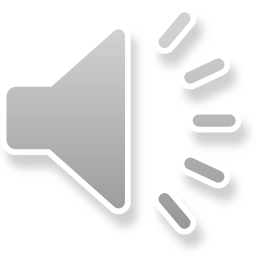 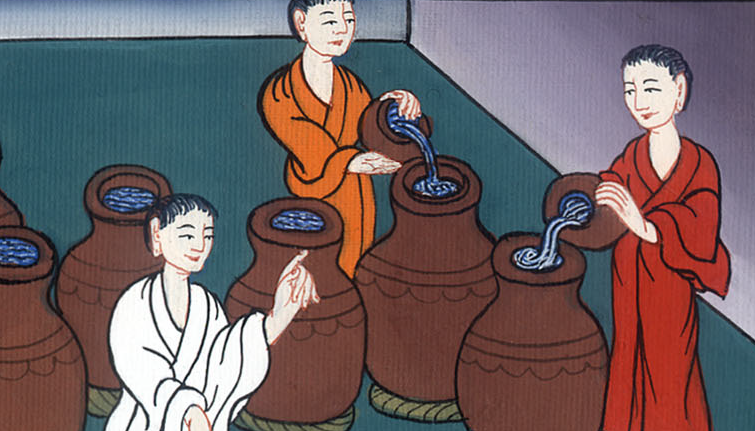 ཡོ་ཧ་ནན 2:11
12After this, He went down to Capernaum with His mother and brothers and His disciples, and they stayed there a few days.
12དེའི་རྗེས་སུ་ཡེ་ཤུ་རང་གི་ཡུམ་དང་སྐུ་མཆེད་དང༌། ཉེ་གནས་རྣམས་དང་མཉམ་དུ་ཀ་ཕར་ན་ཧུམ་ཞེས་པའི་གྲོང་ཁྱེར་ལ་མར་ཕེབས་ནས། དེར་ཉིན་ཤས་བཞུགས་སོ། །
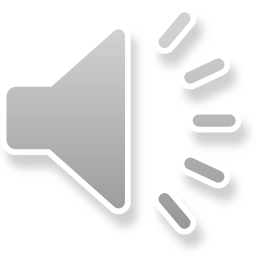 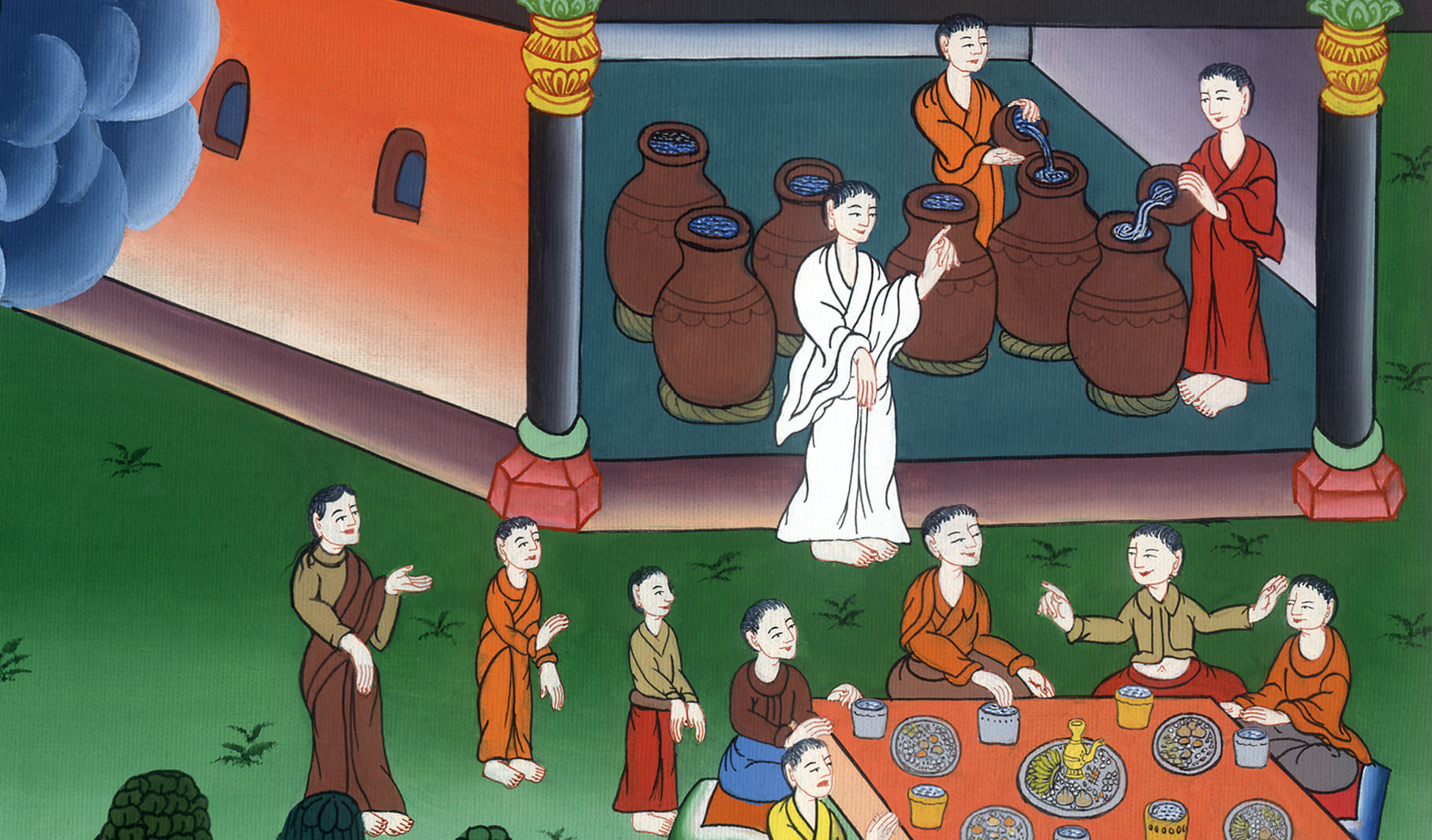 ཡོ་ཧ་ནན 2:12